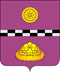 Отчет об исполнении бюджета сельского поселения «Серёгово»
за 2022 год
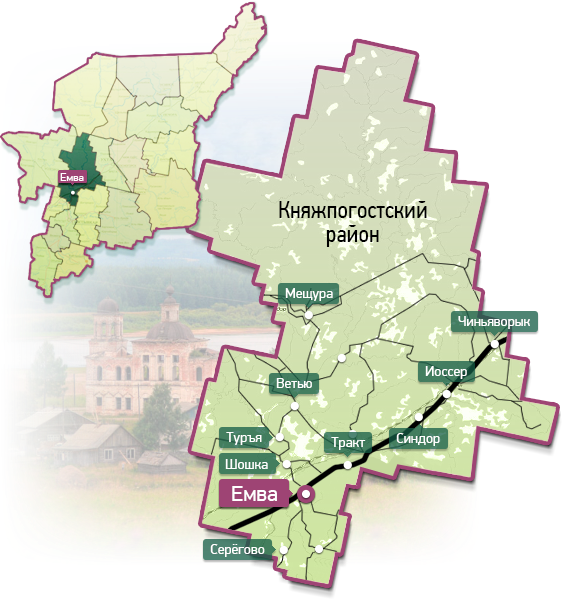 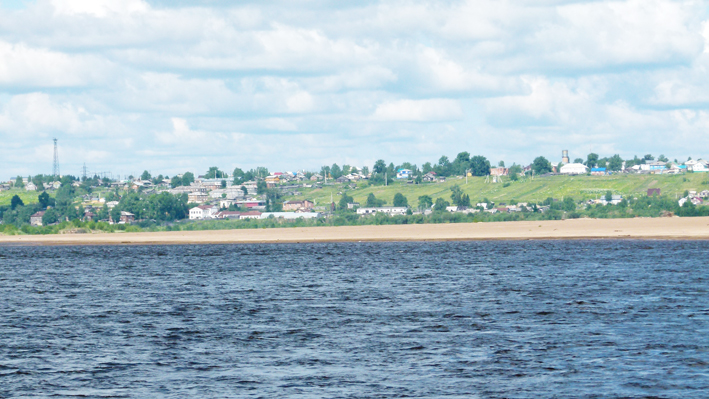 Серёгово
Отчет об исполнении бюджета
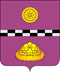 Бюджет сельского поселения «Серёгово» на 2022 год и плановый период 2023-2024 годов
 утвержден Решением Совета сельского поселения «Серёгово» от 16.03.2023г. №5-6/1 (изменения в 2022 году вносились 8 раз)
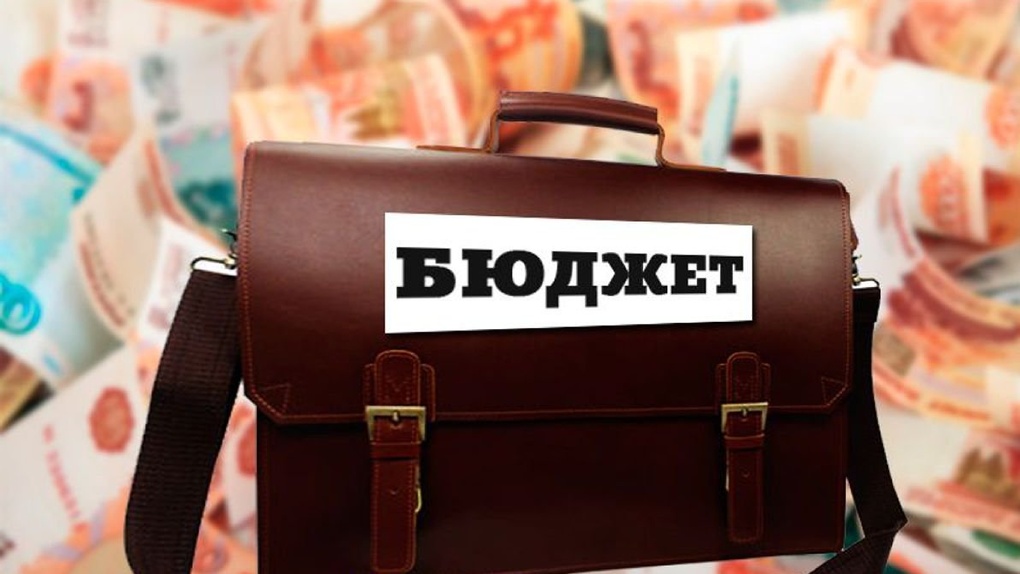 Отчет об исполнении бюджета
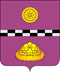 Основные параметры:
Доходы (факт)- 6 714,157 тыс.рублей
Расходы (факт)-6 608,396 тыс.рублей
Профицит- 105,761тыс.рублей
Отчет об исполнении бюджета
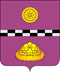 Отчет об исполнении бюджета
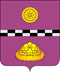 Отчет об исполнении бюджета
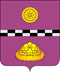 Отчет об исполнении бюджета
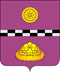 Налоговые доходы –
343,185 тыс.руб


 НДФЛ- 182,426 тыс.руб. (53,16 %)
Государственная пошлина- 0,900 тыс.руб. (0,26%)
 Налог на имущество- 159,859 тыс.руб. (46,58%)
Отчет об исполнении бюджета
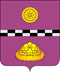 Неналоговые доходы –
398,463 тыс.руб.


Доход, от использования имущества– 123,060 тыс.руб (30,88%)
Доходы от оказания платных услуг и компенсации затрат государства – 176,722 тыс.руб. (44,35%)
Прочие неналоговые доходы- 98,681 тыс.руб (24,77 %)
Отчет об исполнении бюджета
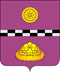 Безвозмездные поступления–
5 972,509 тыс.руб


Субвенции - 235,555 тыс.руб (3,94 %)
 Дотации - 3 219,400 тыс.руб (53,9 %)
Субсидии - 1 598,250 тыс.руб.(26,76 %)
Иные межбюджетные трансферты –914,854 тыс.руб. (15,3%)
Прочие межбюджетные поступления-4,450 тыс.руб.(-0,1 %)
Отчет об исполнении бюджета
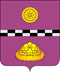 Муниципальная программа « Развитие жилищно-коммунального хозяйства и повышение степени благоустройства  СП «Серёгово» 2 586,796тыс.руб.
Муниципальная программа «Пожарная безопасность в населённых пунктах на территории СП «Серёгово» 9,000 тыс.руб.
Муниципальная программа "Развитие отрасли "Культура" в СП «Серёгово» – 783,495 тыс.руб.
Отчет об исполнении бюджета
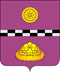 Отчет об исполнении бюджета
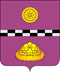 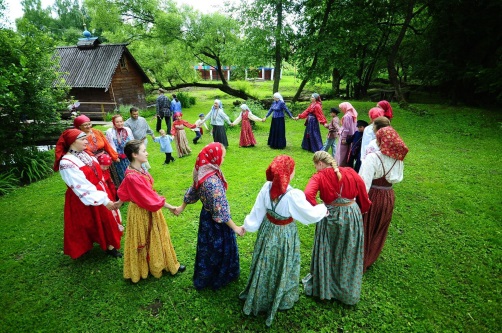 Культура, кинематография -  783,495 тыс.руб.
Отчет об исполнении бюджета
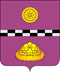 Спасибо 
за внимание!


Разработчик: Финансовое управление АМР «Княжпогостский», адрес: 169200, г.Емва, ул.Дзержинского, д.81. Тел.: 8 (82139) 2-14-78